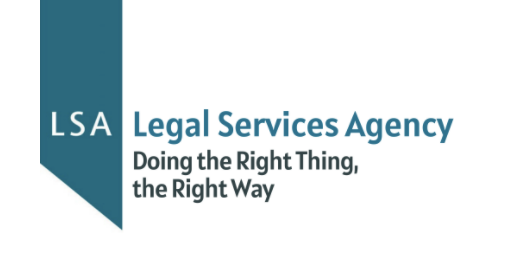 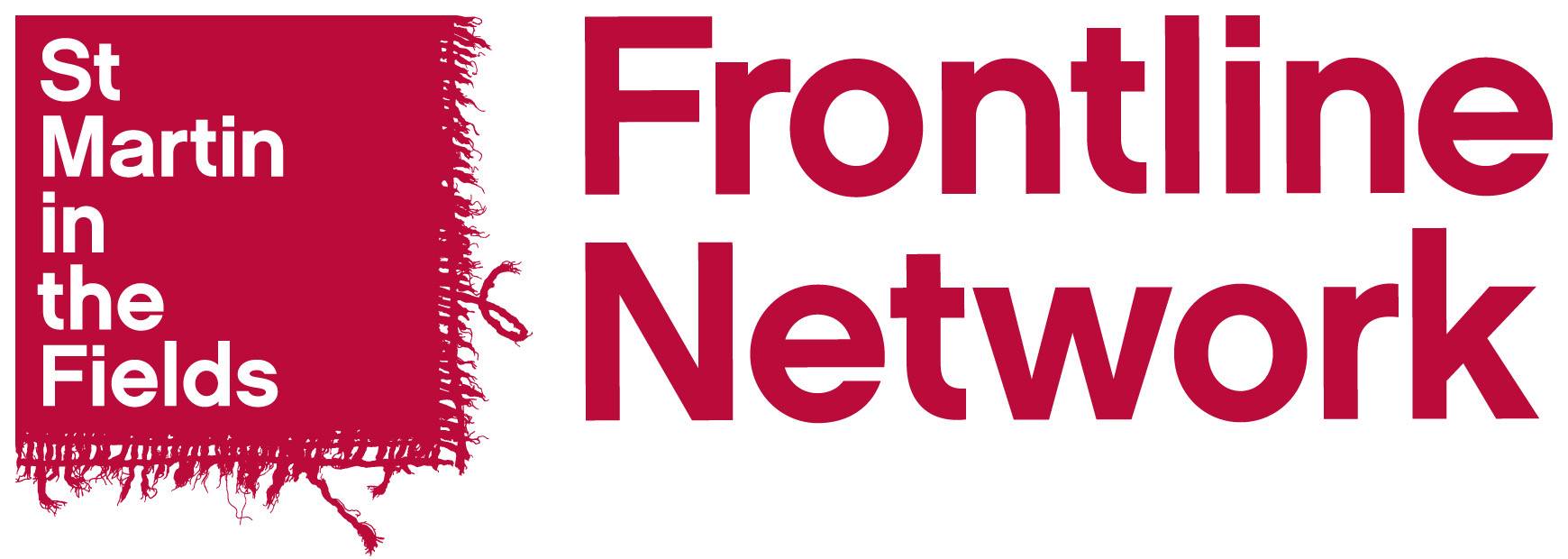 Accessing Legal Advice for people experiencing Homelessness
Aaliya Seyal, CEO, Legal Services Agency (LSA)
Who we are: An introduction to LSA
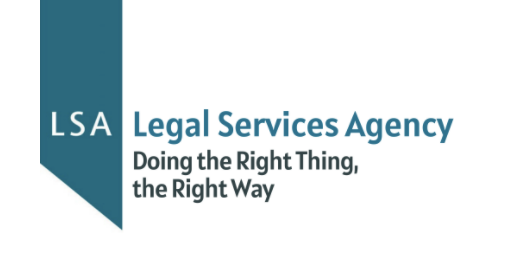 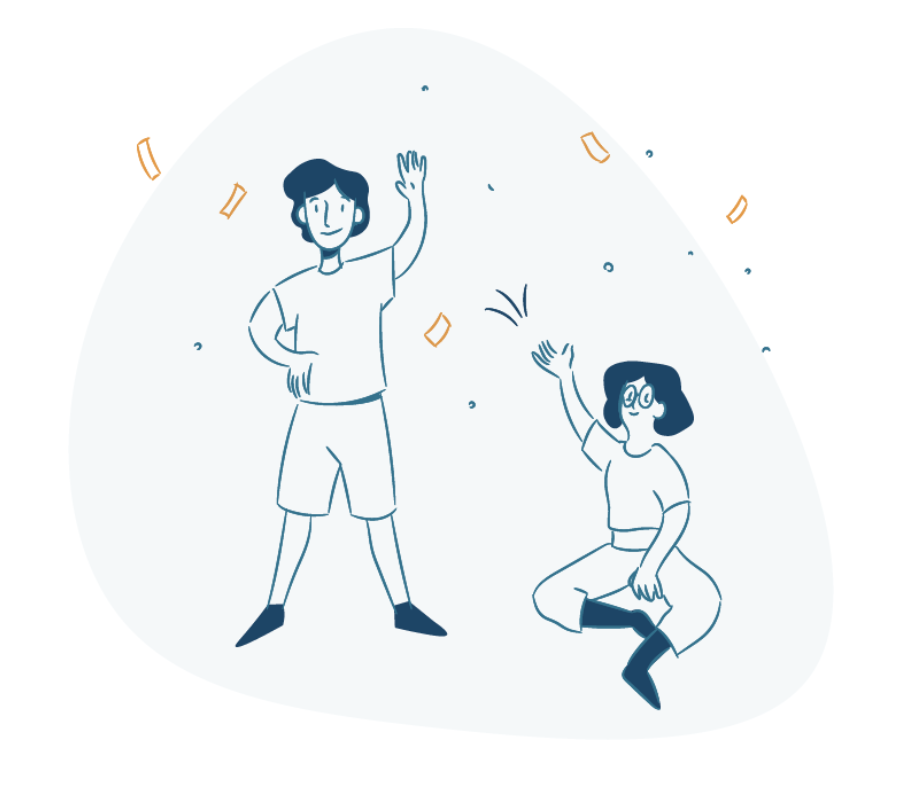 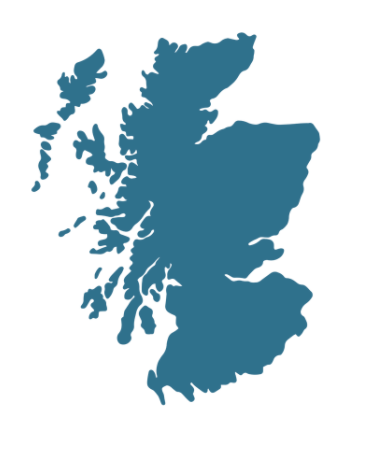 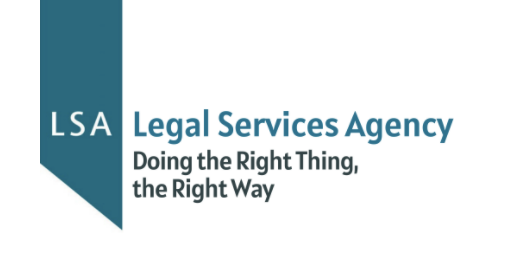 Our Areas of Expertise
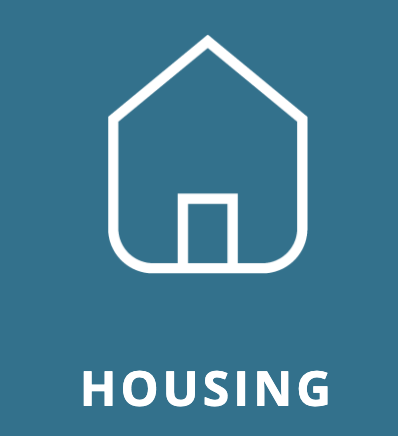 Specialise in housing, preventing homelessness and general social welfare. 


Providing much needed specialized representation to people with mental ill health, their relatives and carers. 

Undertaking complex cases, reviews and appeals and bringing justice to victims of criminal convictions or the ‘same roof rule’
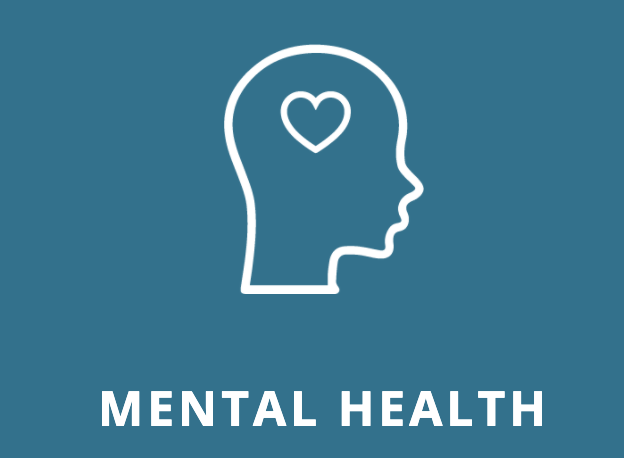 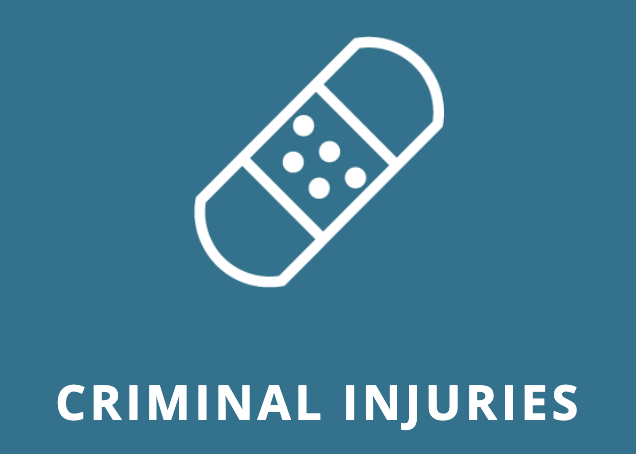 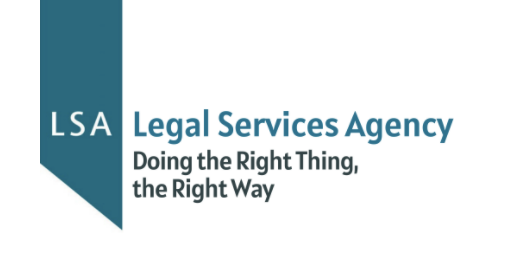 Our Areas of Expertise
Supporting those who are struggling with unfair practices and providing guidance to eliminate unfair treatment of employees.


Supporting those in need gain access to welfare funding who may find the process daunting or are incapable of doing it themselves. 

As a registered CPD provider, we take a leading role in providing legal education through research, training, and publications on topical issues and underrepresented areas of information.
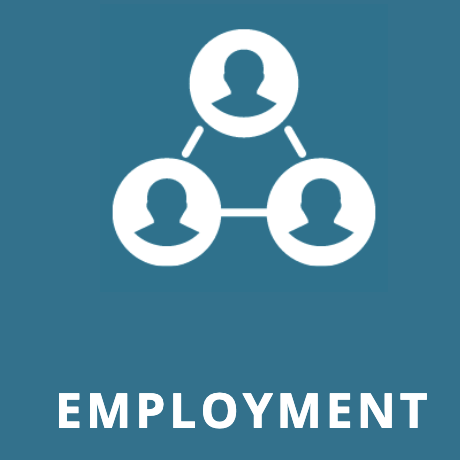 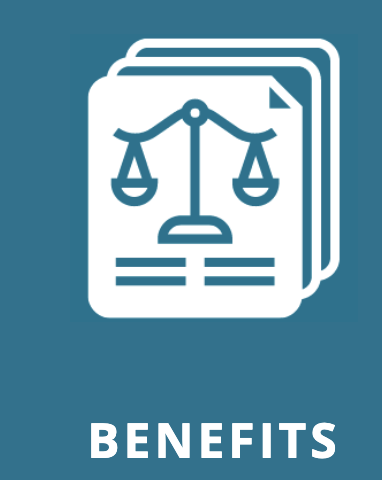 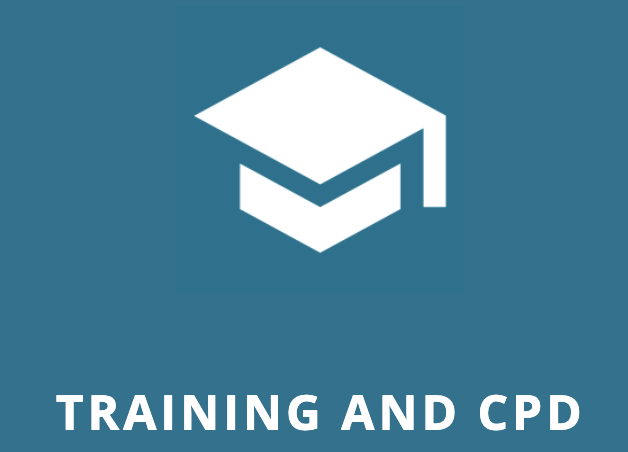 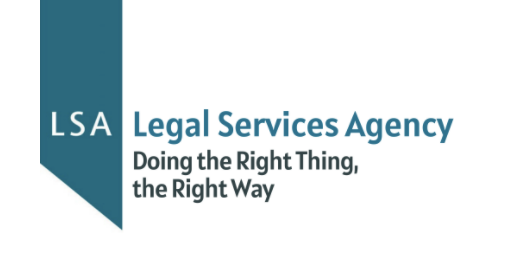 Causes of Homelessness
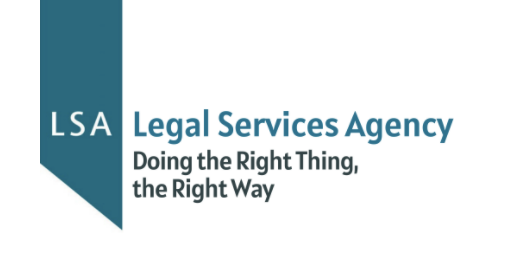 Systemic change: rights-based approach
Change perceptions and root causes to address inequalities and stigma. 
Reframe homelessness to one of structural problems with viable solutions.
Moral human rights approach - all human beings have a moral right to be treated with dignity and respect. 
Prevention - We can and must prevent anyone from ever becoming homeless.
Investing in more affordable housing. 
Coordinated, connected and sustainable pathways – informed choices. 
Rights awareness training. 
Equality information: purposeful and action research influencing service delivery. 
Identify gaps; legal remedies influence reforms becoming real.
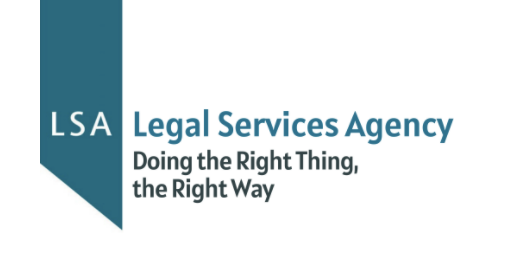 The Role of the Law
The right to housing has been recognised in international law for more than 50 years. 
Scotland is home to some of the most progressive housing and homelessness rights in the world. 
Articles 3 and 8 of the European Convention on Human Rights are relevant to housing and homelessness. 
Public Sector Equality Duty (PSED) contained in the Equality Act 2010 are relevant to housing and homelessness.
Our laws are only as good as their enforcement
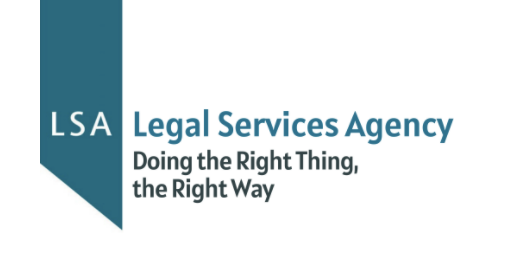 Proactively Pursuing Change
Helping with enforcement of tenant’s rights, such as repairing standard of rented properties, in both the private and social sectors.
We have assisted to achieve thousands of pounds of compensation for tenants who have had to live in substandard conditions.
LSA also represented the tenant in one of the first applications to the Sheriff Court in respect of the Tenancy Deposit Scheme (Scotland) Regulations 2011.
LSA represented a vulnerable tenant with learning difficulties in an important case which tested the jurisdiction of the First-tier Tribunal (Housing & Property Chamber). 
LSA made one of the first successful applications for a wrongful termination order.
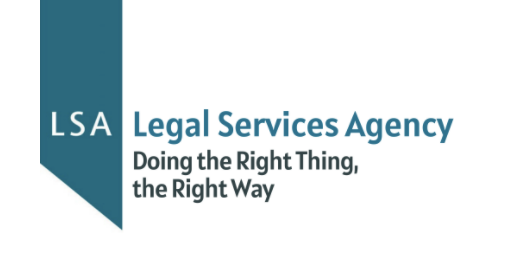 The Power of Collaboration in prevention
Prevent Re-trauma: Avoid people having to repeatedly explain their situation.

Proactive Outreach: Take services to where people need it the most; effectively breaking cycles of disadvantage and homelessness.
Holistic Support: Leveraging collective expertise to provide comprehensive assistance. 
Efficient Resources Use: Maximising limited resources by sharing knowledge, skills and best practice.
Sustainable Solutions: Building long-term strategies to enact lasting social change through collective shared efforts.
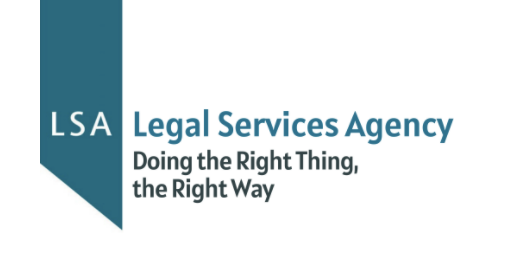 Empowering communities to achieve social justice
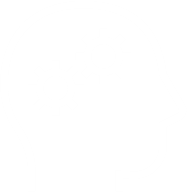 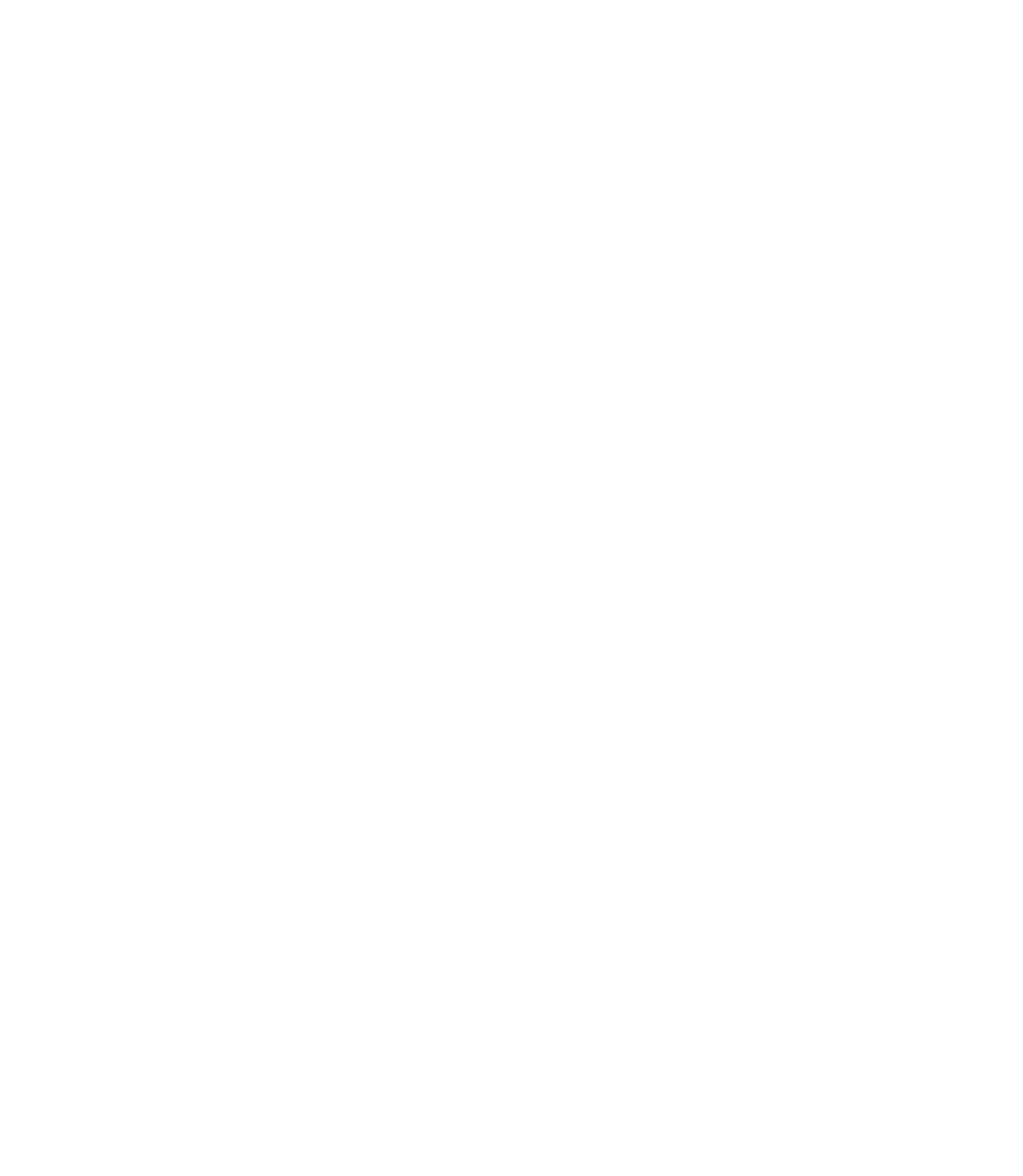 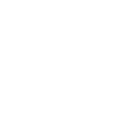 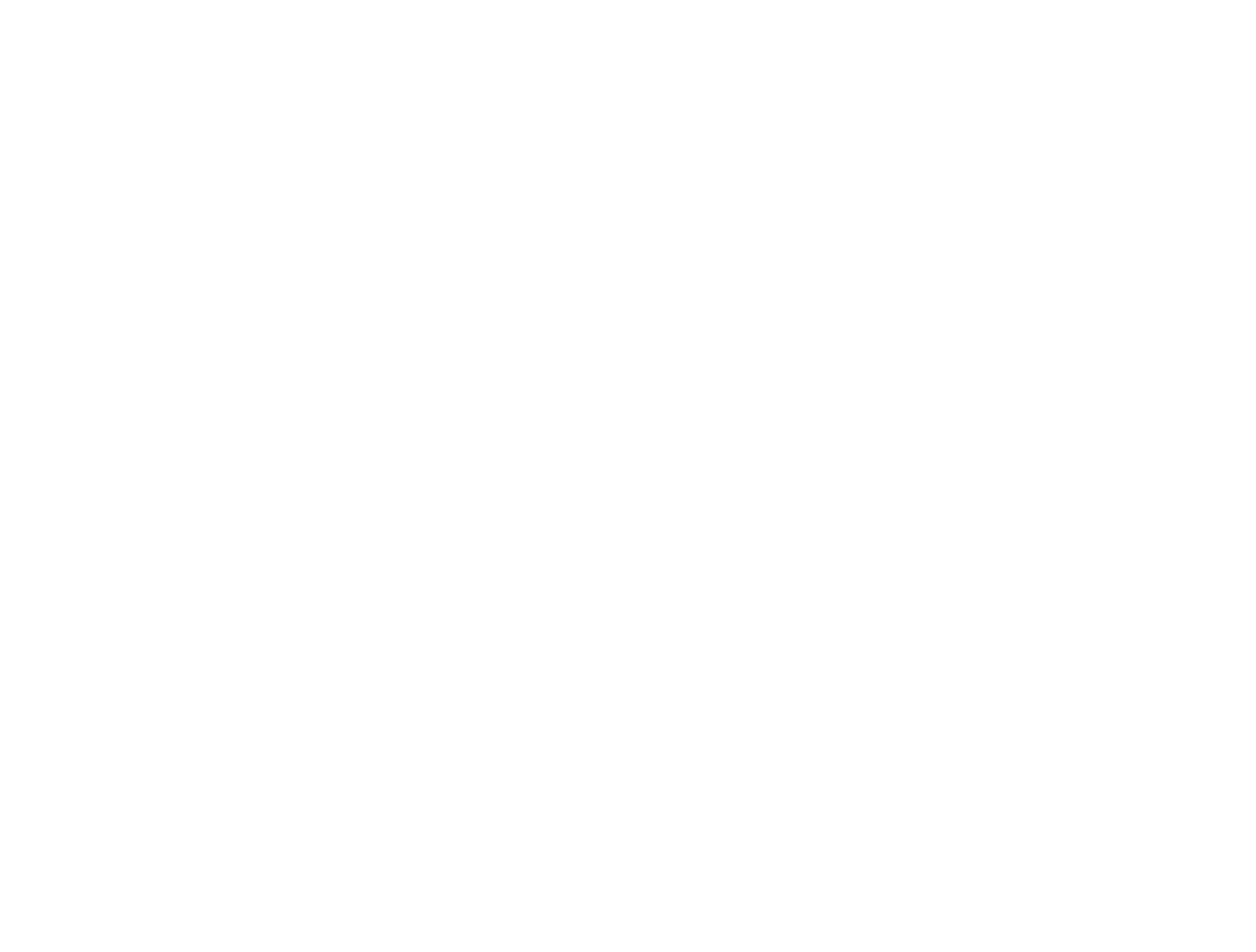 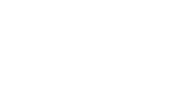 Partnership
Values
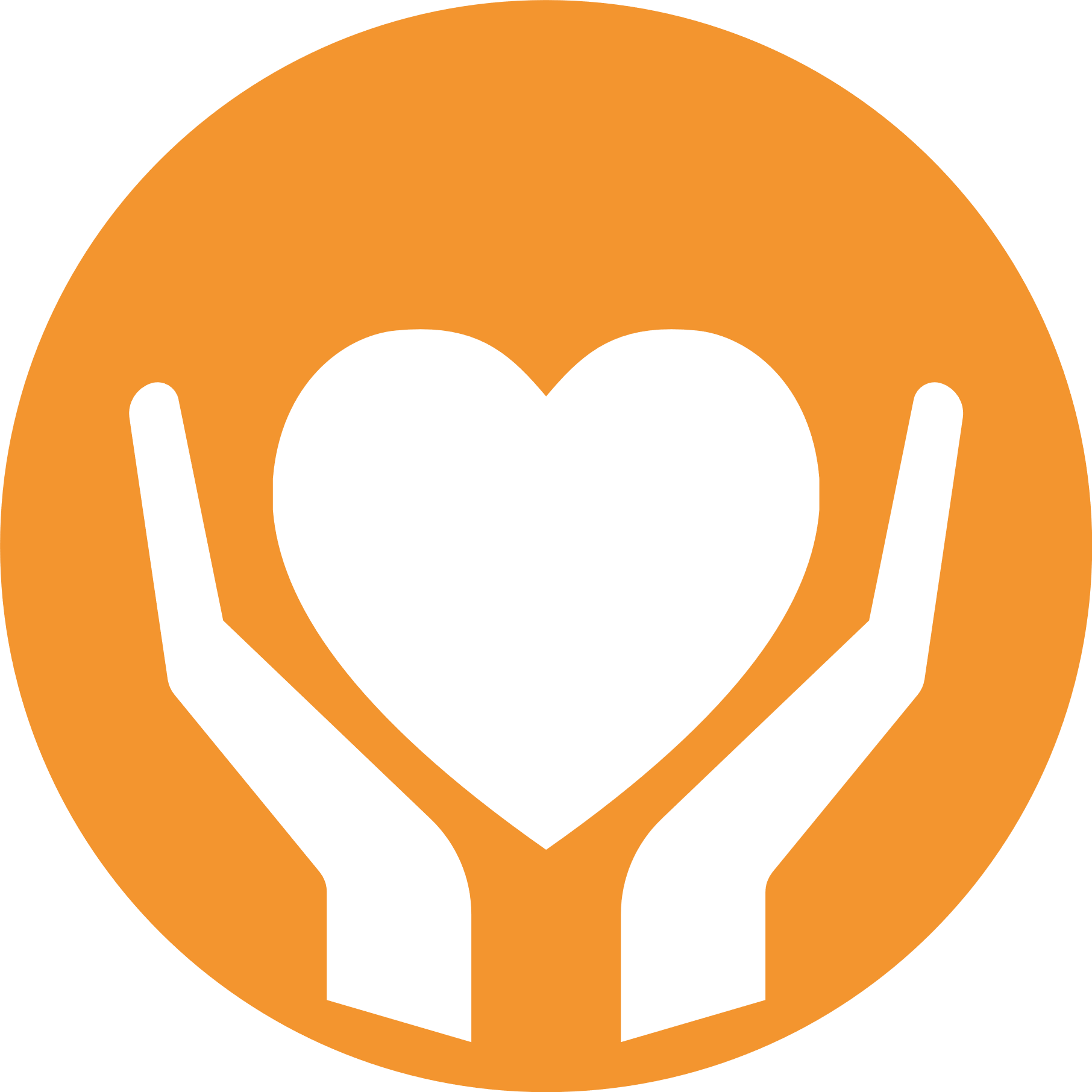 Build and 
develop pathways
Dignity, 
integrity, empowerment
Evidence Base
Breaking the cycle
Preventable 
factors
Fundamental 
change
Learning together
Legal Expertise
Test and evaluate
Navigate the grey, 
protect legal rights